Fano parameterization and Fano resonance
Few facts!
q is the hard-sphere part and  is the resonant part.
What happens when q=- at resonance (=0) ?
The scattering cross-section can be zero even when E=Er
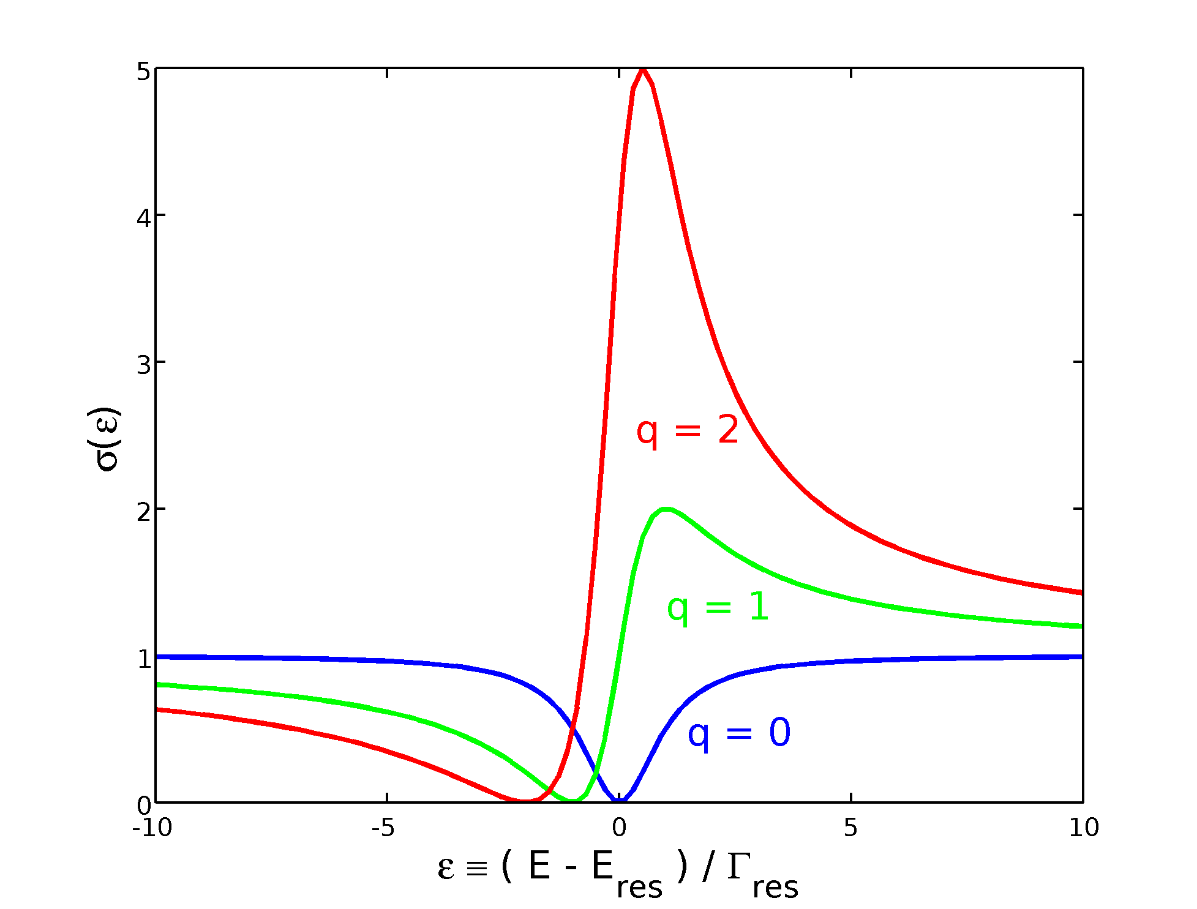 In physics, a Fano resonance is a type of resonant scattering phenomenon that gives rise to an asymmetric line-shape. Interference between a background and a resonant scattering process produces the asymmetric line-shape.
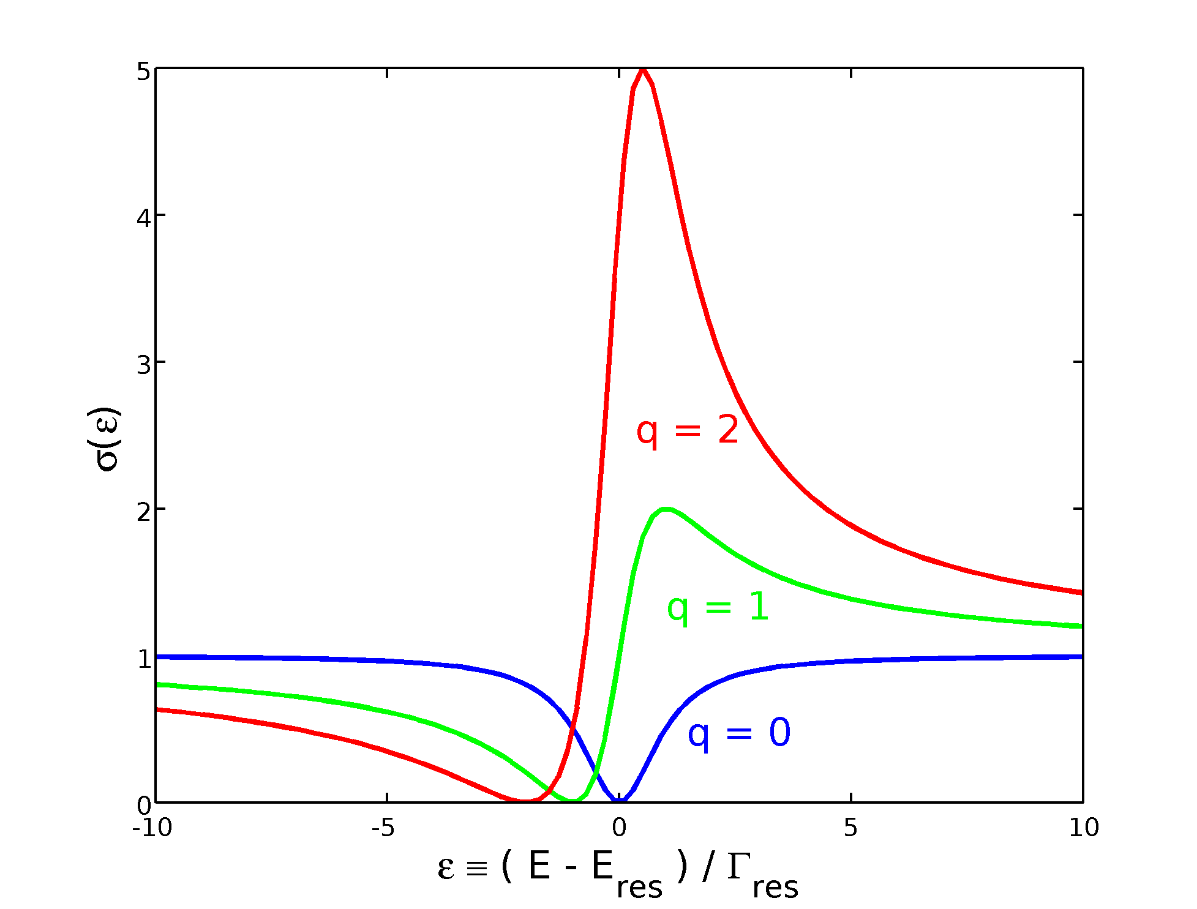 The square well potential analysis will remain valid for other general form of potential?
In Short….
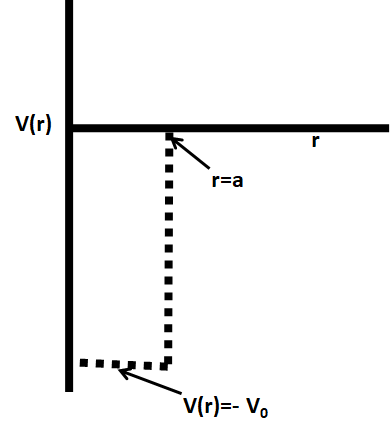 The resonant condition  E=Er,  corresponds to
Which parameter would change for different potentials?
For the case of square well,
This enables to write tangent of phase shift in the original form we dealt with in the case of square well scattering.
The square well potential analysis will remain valid for other general form of potential?
Yes
Phase shift and Time delay
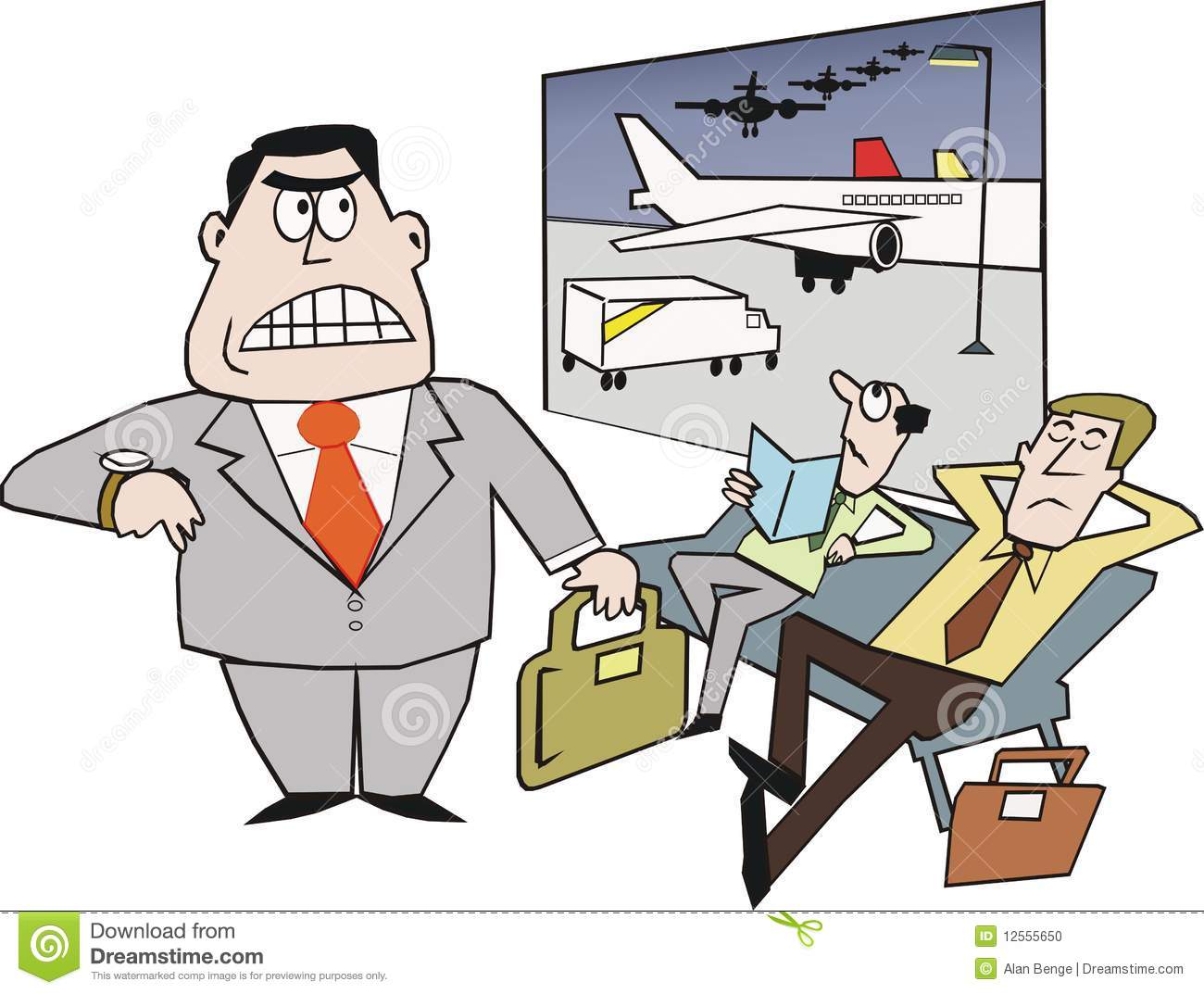 Phase shift and time delay
Stationary phase approximation!
Spatial shift
What about time delay?
Time delay in resonance
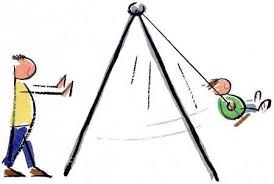 Maximum of time delay reaches at Er=E
Resonance is a temporary trapping!